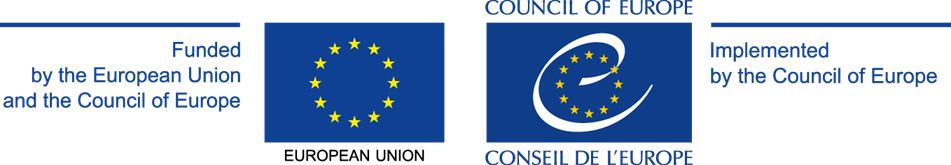 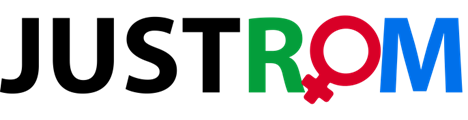 March 21, 2018, Helsinki
Dilyana Giteva, JUSTROM National Coordinator for Bulgaria
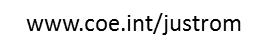 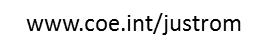 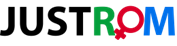 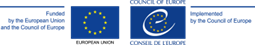 JUSTROM IN BULGARIA
Raising awareness about discrimination, gender based violence, trafficking in human beings:
 – more than 1470 people were informed personally
-  and thousands during the awareness raising meetings and through media
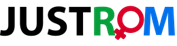 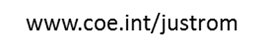 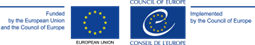 Awareness raising meetings
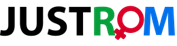 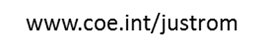 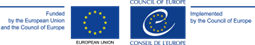 More than 1200 people received legal consultations (3/4 women and 1/4 man)
More than 1100 consultations were provided
‘The ordinary citizen needs a little help when she is in need. Thank you for paying me attention!’
			Roma women from the town of Zlataritsa, 			Veliko Tarnovo region
‘… of course I am satisfied with the assistance, which I received, but what was the most important for me was the attitude, understanding and respect.’
Roma women from Stolopinovo neighbourhood in Plovdiv
‘Many people do not know their rights, not only because are illiterate, but also because there is not accessible and comprehensible information about it’
				Roma women from Strajitsa, 
				Veliko Tarnovo region
Empowering Roma women to report
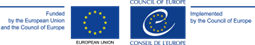 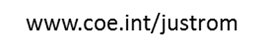 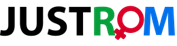 some data
Achievements
Achievements
The case of X. from V.T.
The case of D. from P.
The courts issued protection orders
X (30-years-old), her daughter Y (14-years-old), son H (9-years-old) and her mother F (56-years-old) were victims of systemic domestic violence. X. decided to leave her husband who has been torturing her for 15 years. 
X. comes from a conservative Roma family and reacted after many years of being deprived of her rights after an early marriage at the age of 15. 
There was probability the 14 years old daughter also to be forcibly married.
Threats were directed both to the victim of the domestic violence and her mother (and grandmother of the children).
The children were witnesses of the violence.
The grandmother initiated a procedure under the Law for Protection against Domestic Violence on behalf of X.
A lawyer, specialized in family law, was provided. The court granted immediate protection to X. and her children. The mother and the children were placed in protected house. Before the final decision about the protection measures the victim withdraw the complaint against her husband and returned home.
STAKEHOLDERS
National Legal Aid Burau 
Municipality of Veliko Tarnovo and other municipalities in the region
Veliko Tarnovo BAR
Municipality of Plovdiv
Plovdiv BAR
Commission for Protection against Discrimination
NGOs
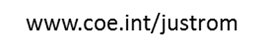 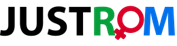 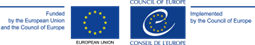 Stakeholders meetings
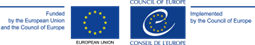 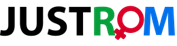 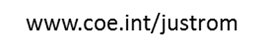 activities envisaged in the second phase and where need more direct or greater co-operation with institutions
THANK YOU!
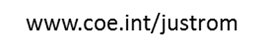 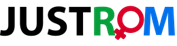 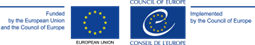